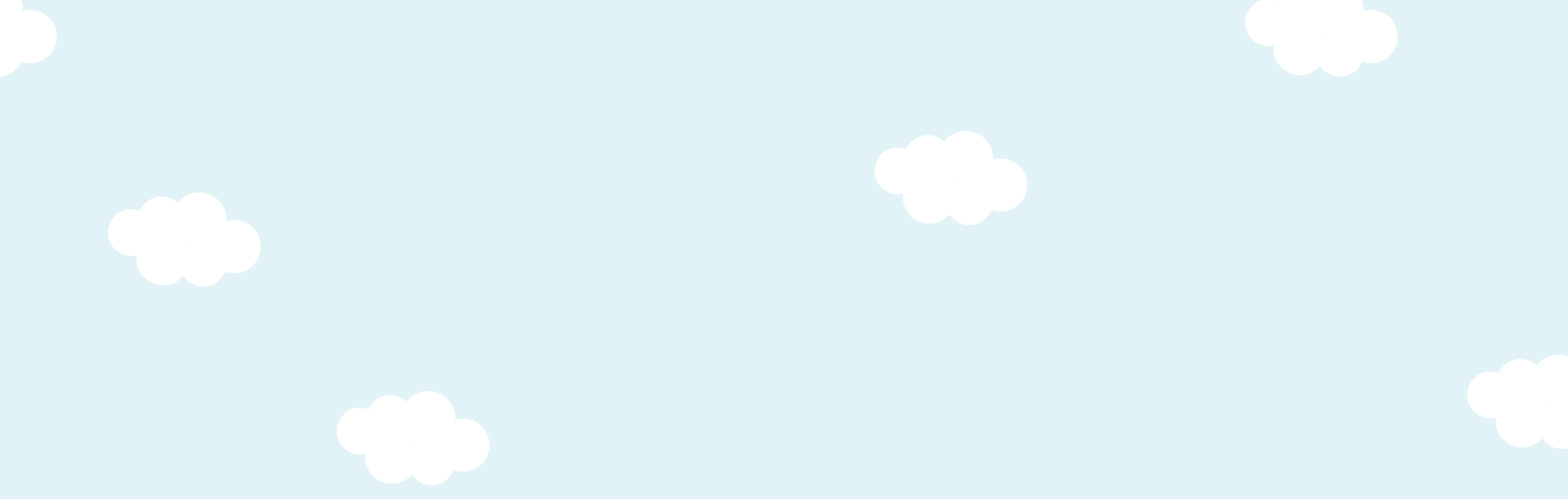 Social Media Post
Bij <instelling of organisatie> speelt/sport/fuift/studeert/… je kind of tiener voortaan rookvrij! 
Die stap zetten we in het kader van Generatie Rookvrij, een initiatief dat ijvert voor zoveel mogelijk rookvrije omgevingen voor onze jeugd. Want kinderen en jongeren kopiëren gedrag. Ook rookgedrag. 
Wil je weten hoe jij kan helpen? Surf dan naar www.generatierookvrij.be.